Escuela normal de educación preescolar 
Lic. Educación preescolar



Filosofía de la educación 
El sentido y los fines de la educación 
UNIDAD DE APRENDIZAJE II. EL SENTIDO Y LOS FINES DE LA EDUCACIÓN	
Actúa de manera ética ante la diversidad de situaciones que se presentan en la práctica profesional.	
Integra recursos de la investigación educativa para enriquecer su práctica profesional, expresando su interés por el conocimiento, la ciencia y la mejora de la educación.
Docente : Carlos Armando Balderas 
Alumna : Tamara Esmeralda Solis Aguilera 
Numero de lista : 20
2c
02 de mayo del 2021

Saltillo Coahuila
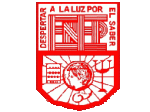 Los educadores pueden seleccionar las nuevas fuerzas culturales, tecnológicas y científicas y sus proyecciones para prever posibles resultados y determinar que las escuela se una a tales fuerzas.
Asume entonces que ese marco de referencia nos lo proporcionara realmente , la significación humana del  ideal democrático.
Dewey planteaba que las escuela cumple un papel importante en la producción del cambio social
La educación como agente del sentido
Dewey esta consiente de que la escuela sola no puede producir grandes cambios que de ella se espera. Pero tiene claro que la escuela es “ una condición necesaria para la formación de la inteligencia y las disposiciones que resultan imprescindibles para mantener una autentica transforma del orden social”
Su propuesta es que la escuela se alié con fuerzas y movimientos sociales, contrariando lo que le denomina 
“la naturaleza utópica de la posible neutralidad absoluta de las escuelas
La escuela a cambiado porque han aparecido nuevas clases de escuelas, nuevos cursos y se han producido cambios en las asignaturas y en los métodos de enseñar.